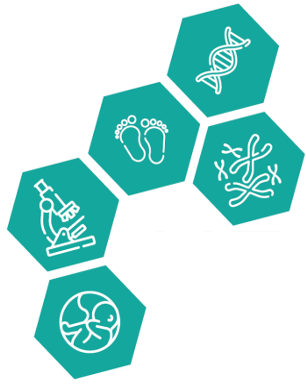 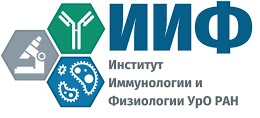 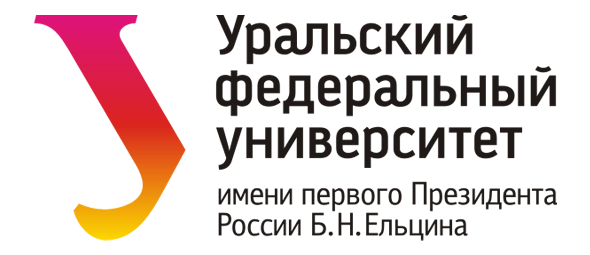 Охрана здоровья матери и ребёнка
ГОСУДАРСТВЕННОЕ АВТОНОМНОЕ УЧРЕЖДЕИЕ ЗДРАВООХРАНЕНИЯ
СВЕРДЛОВСКОЙ ОБЛАСТИ
Молекулярно-генетические и фенотипические проявления первичных иммунодефицитов с врожденными пороками сердца
Черемохин Дмитрий Андреевичаспирант лаборатории иммунологии воспаления ФГБУН Институт иммунологии и физиологии УрО РАН
Научные руководители:
Черешнев В.А.
академик РАН, д.м.н., профессор, научный руководитель Института иммунологии и физиологии УроРАН
Тузанкина И.А.
 д.м.н., профессор, ЗДН РФ, г.н.с. лаборатории иммунологии воспаления Института иммунологии и физиологии УроРАН
[Speaker Notes: Здравствуйте уважаемые слушатели за последние несколько лет, представление о врожденных ошибках иммунитета сильно изменилось. Кардинально изменились подходы к классификации и диагностики таких состояний. Как уже неоднократно повторялось первичным иммунодефицитам свойственно прятаться за самыми разными клиническими масками не являются и исключением и сердечно-сосудистые заболевания.]
2
2015-2017
2018
2019
Апробация тест системы T&B-тест
(TREC, KREC, IL17) (АБВ-тест, Россия)
Исследования эффективности
и апробация метода
Защита диссертации (Дерябина С.С.)
Выпуск монографии (Тузанкина И.А., Дерябина С.С., Болков М.А.)
Переход тест системы БиТ-тест
(TREC, KREC, ALB) (АБВ-тест, Россия)
Получение регистрационного удостоверения 
Селектиный скрининг на ТКИН и агаммаглобулинемию
Количественное определение молекул TREC и KREC в группе постмортальных пациентов с признаками ИН (N=102)
Эффективность селективного скрининга
Селективный скрининг на ТКИН и агаммаглобулинемию
70человек
26человек
Селективный скрининг
Разработка клинических рекомендаций
Пилотный проект на 5000 исследований
~40%
Массовый неонатальный скрининг на ТКИН в Уральском федеральном округе 2023
2021
3
4
Два пути
Важно помнить о необходимости совершенствования лабораторных исследований, используя новые технологии и обучая специалистов новейшим тенденциям
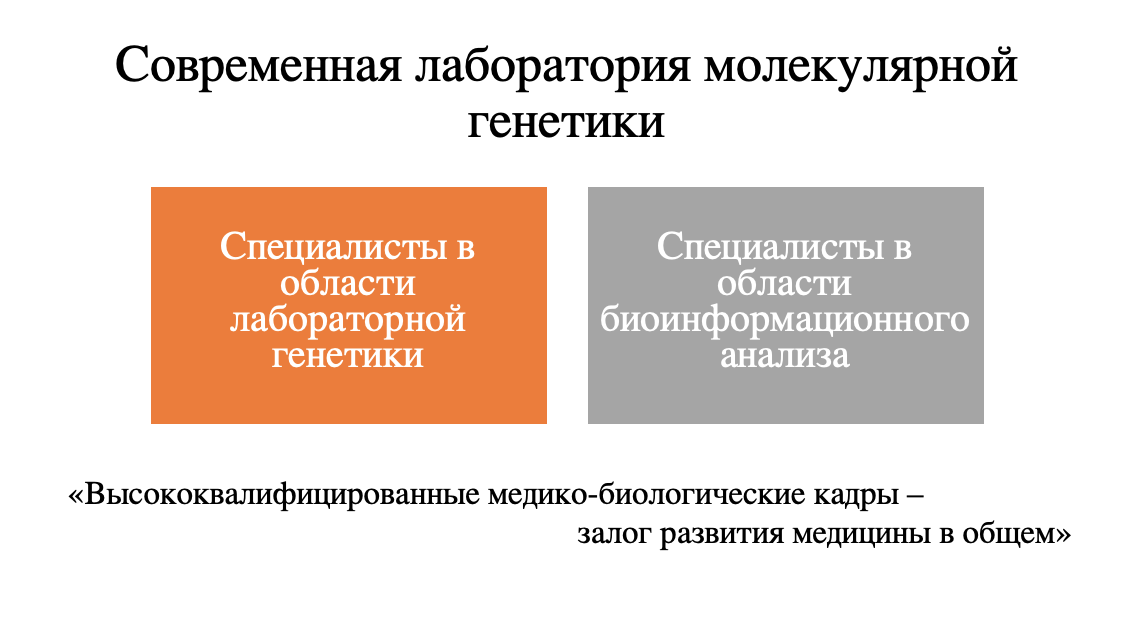 5
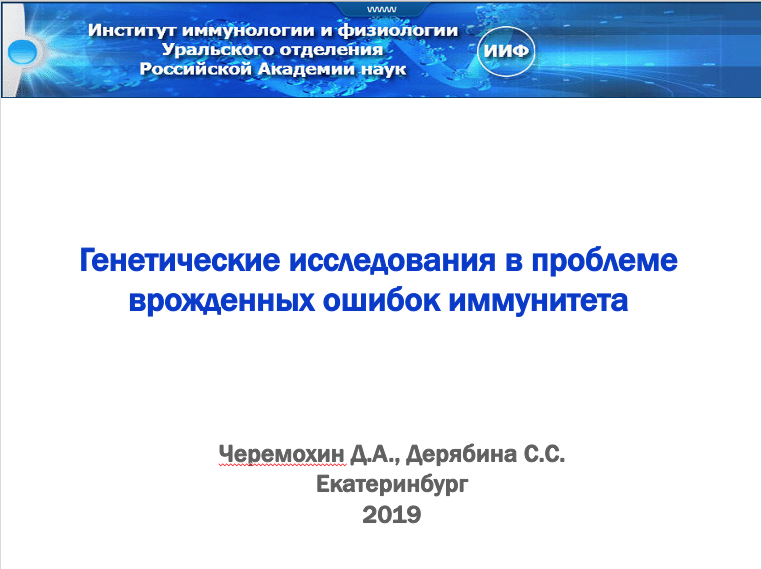 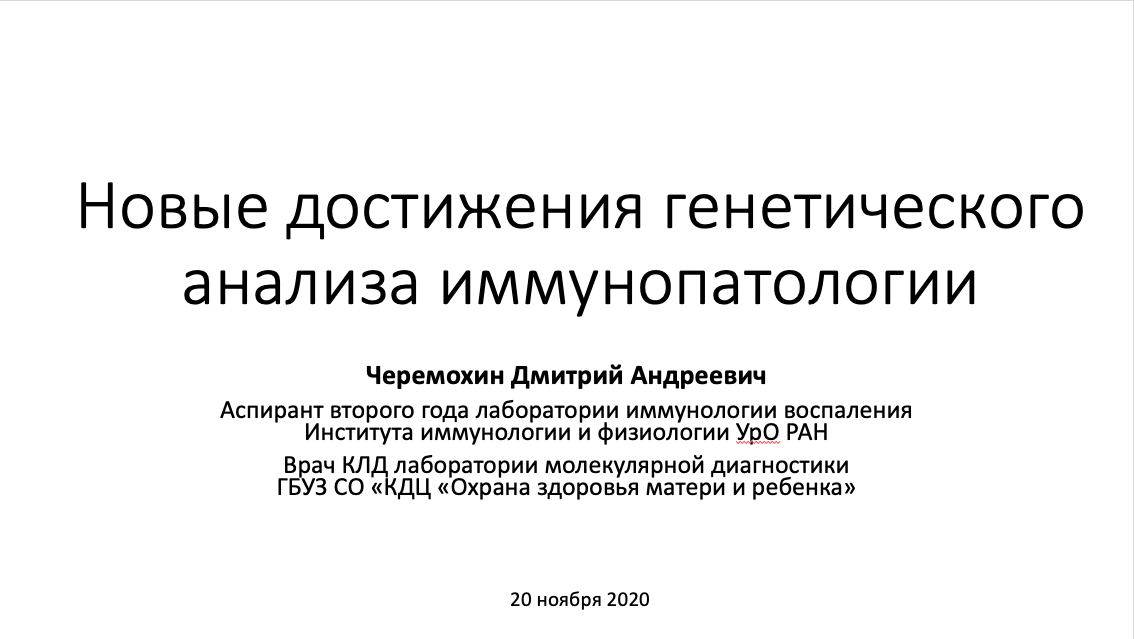 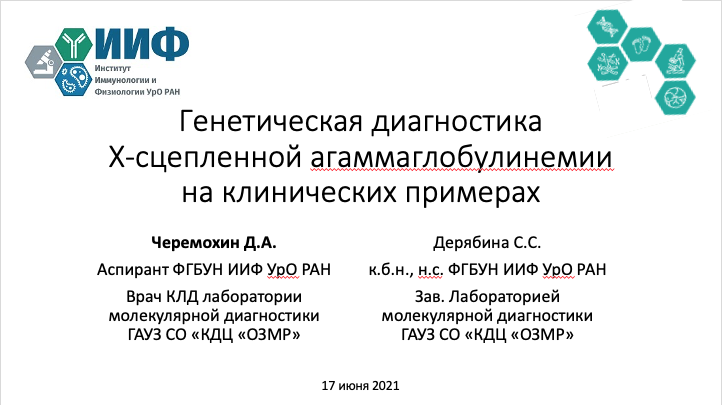 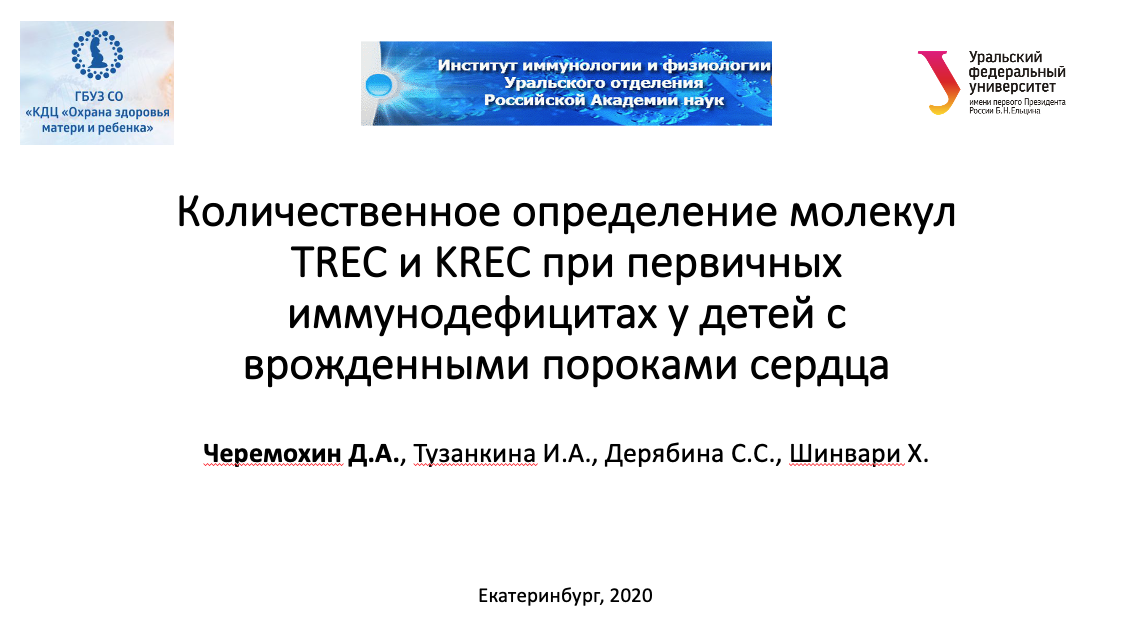 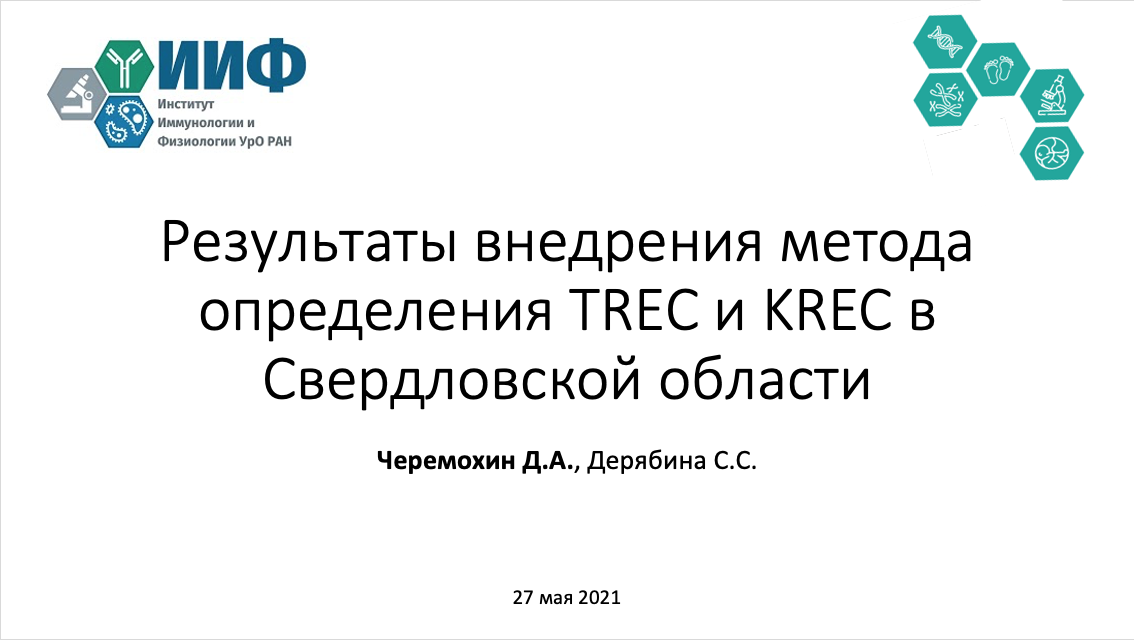 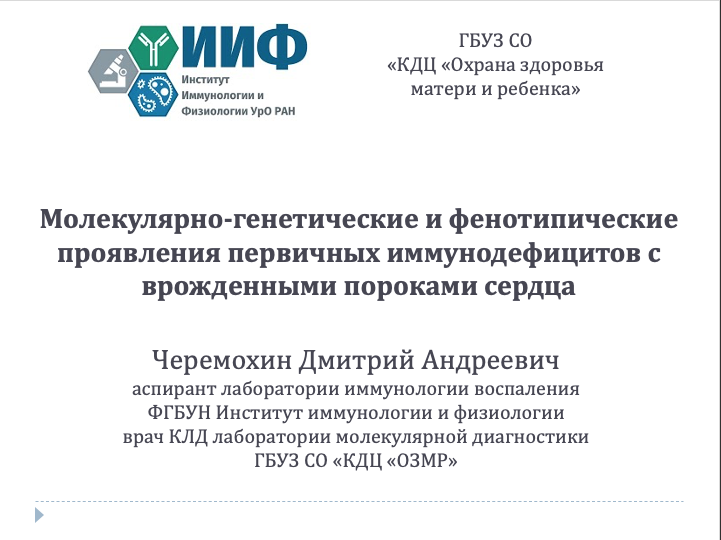 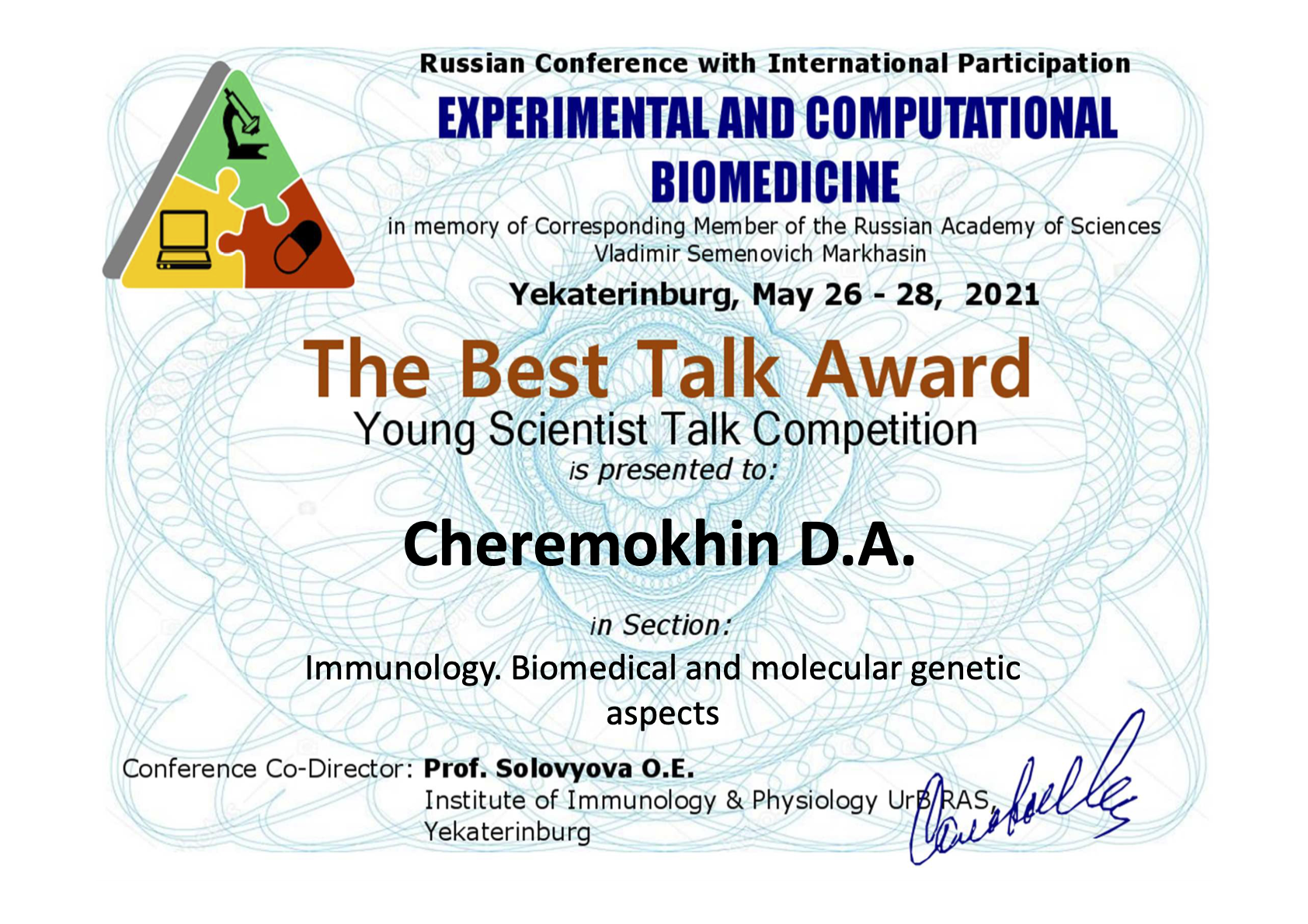 6